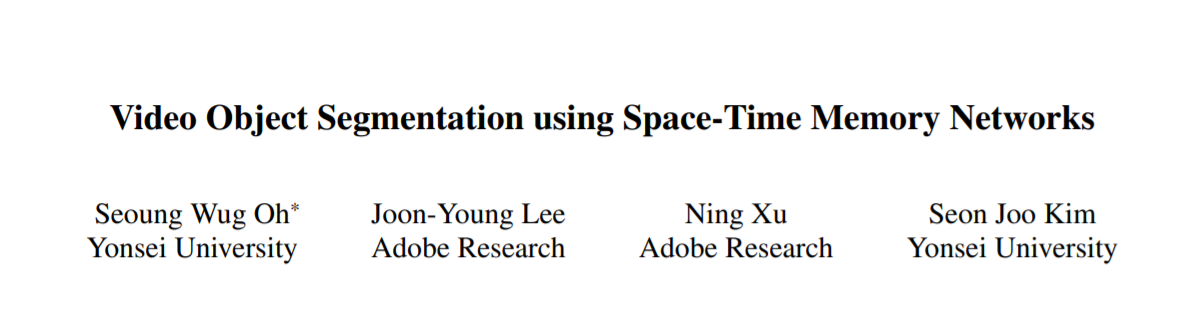 20190917
Lejian Ren
Background
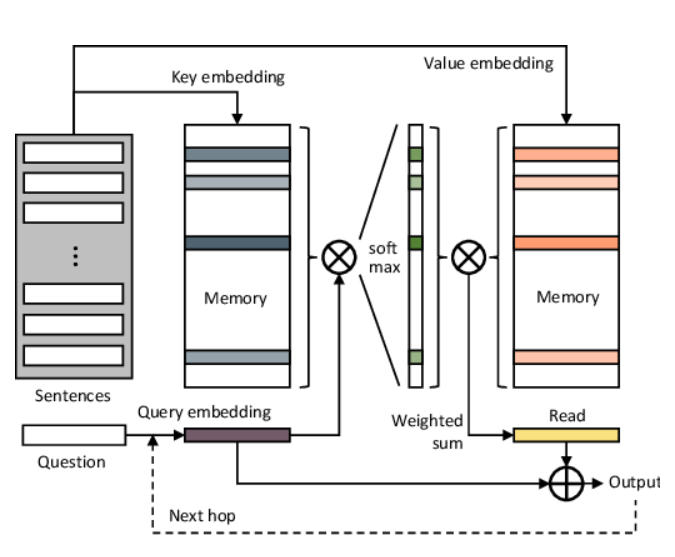 Semi- supervised VOS

Memory Network
NLP
QA

Pixel wise memory
STMN
STMN
Encoder
Memory encoder (3+1 channels)
Query encoder (3)
Feature extractor + 2 heads

Memory reader
Non-local

Decoder
Refine unit
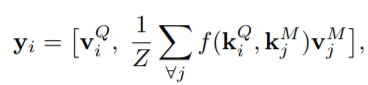 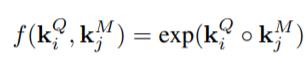 Training
Pre-training
Image 
Transform (crop, rotate, etc)

Fine-tuning
Youtube-vos

Multi-objects
Inference
Memory
1st frame
Previous frame
Every N frames (N=5)

Multi-objects
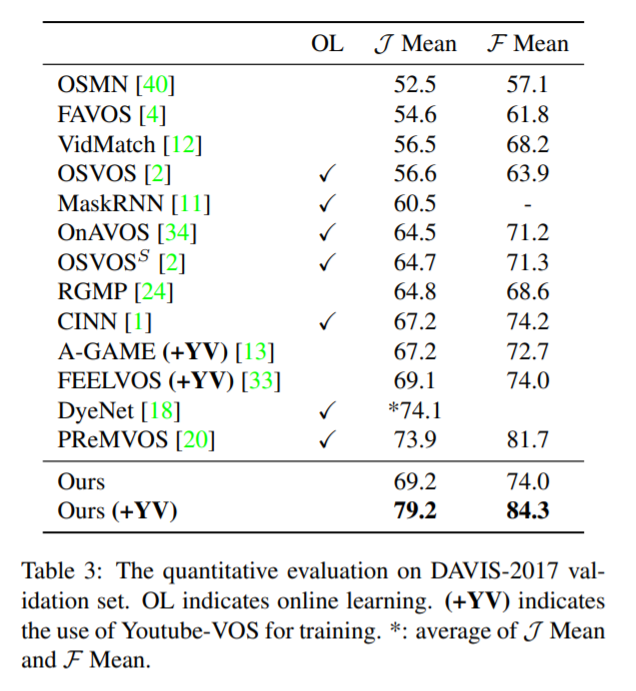 Experiments
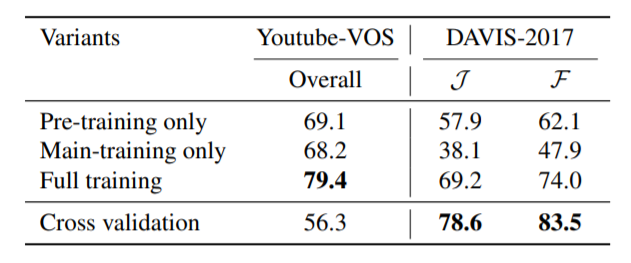 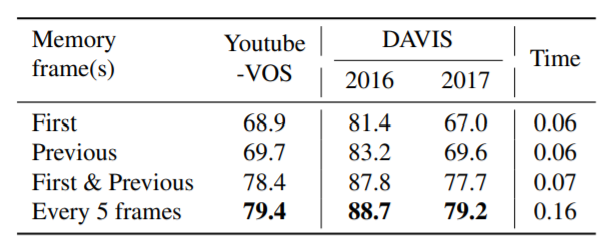